Thomas Fire Ventura River Watershed
Lloyd Simpson
USFS
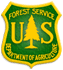 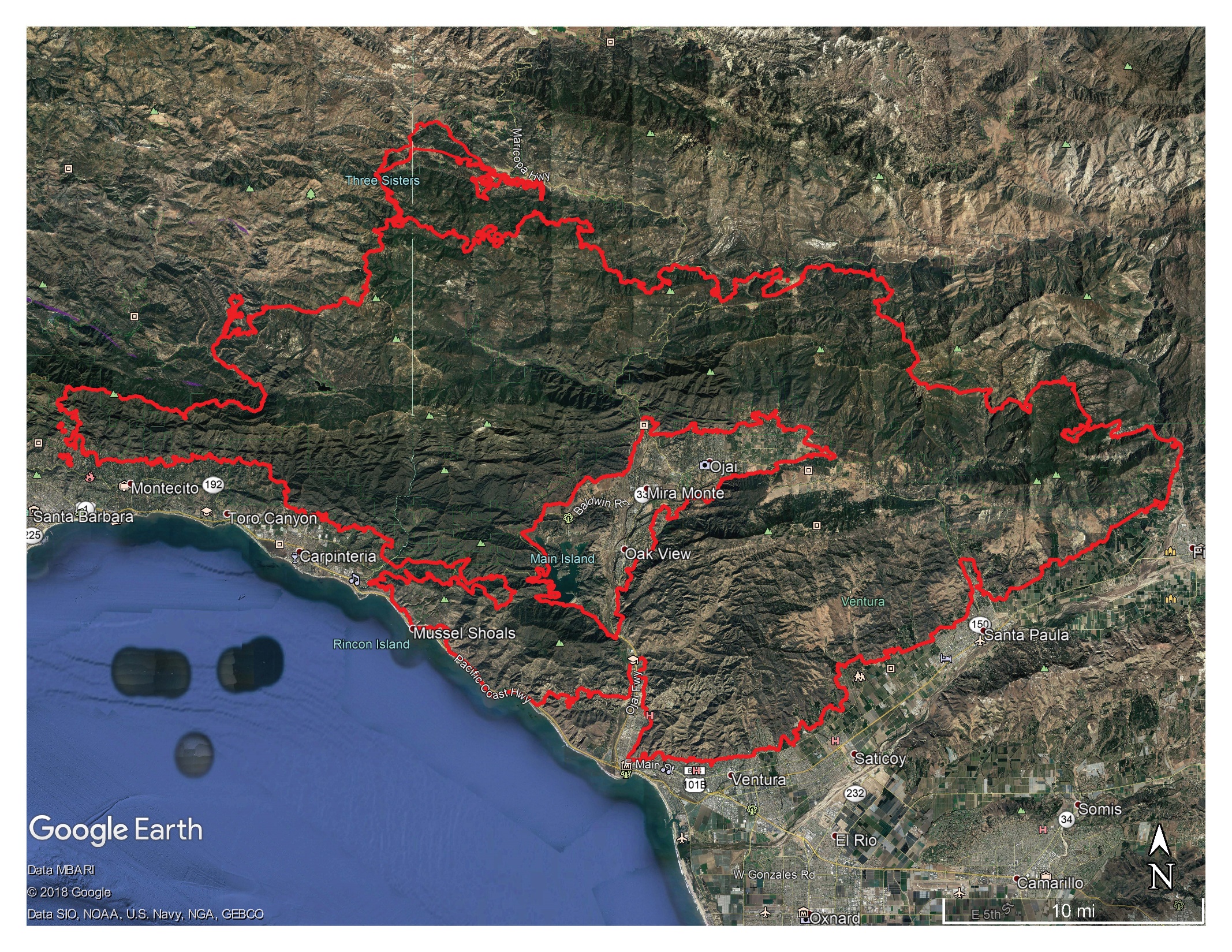 Thomas Fire Perimeter – 272,760 Acres
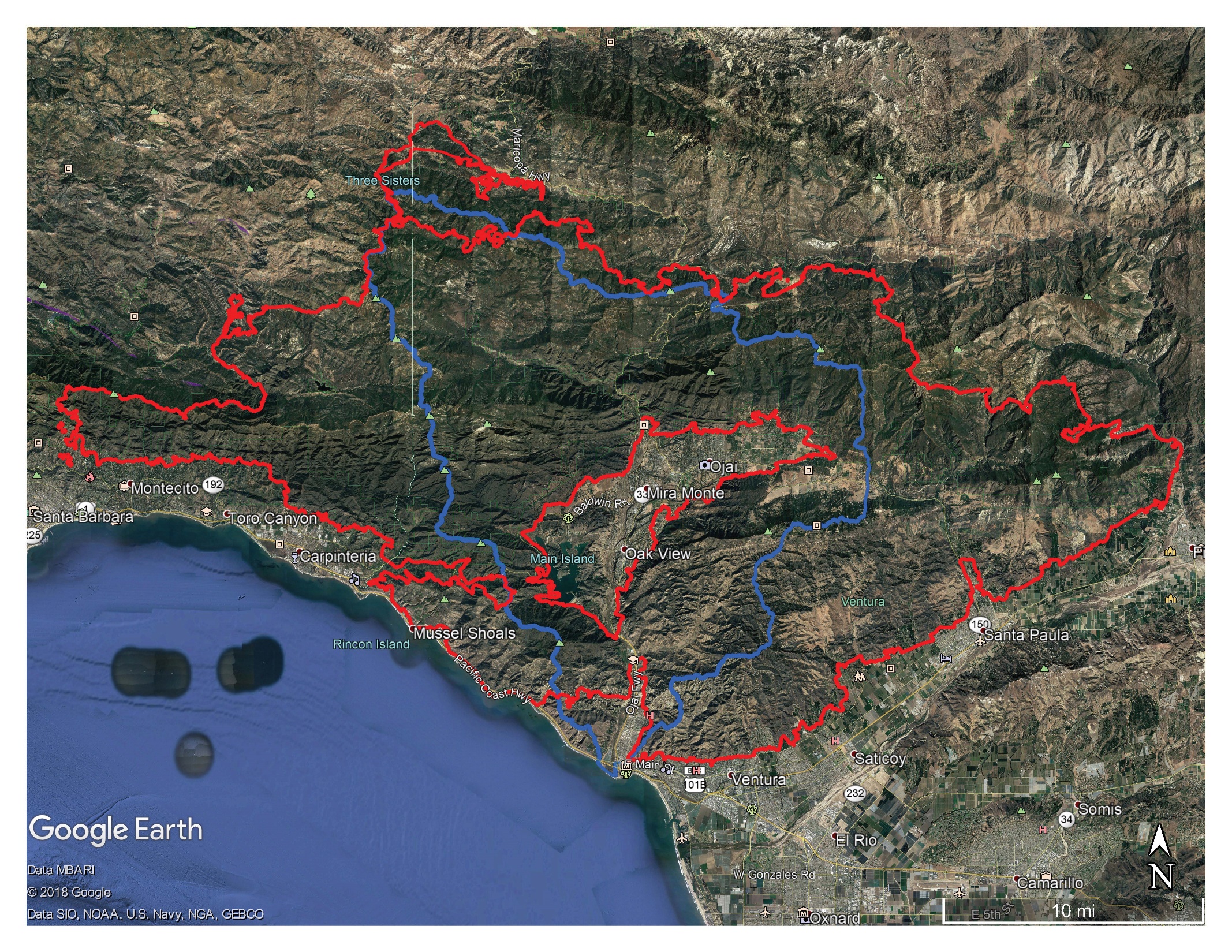 Ventura River Watershed – 144,833 Acres
➤
N
Data MBARI
© 2018 Google
Data SIO, NOAA, U.S. Navy, NGA, GEBCO
10 mi
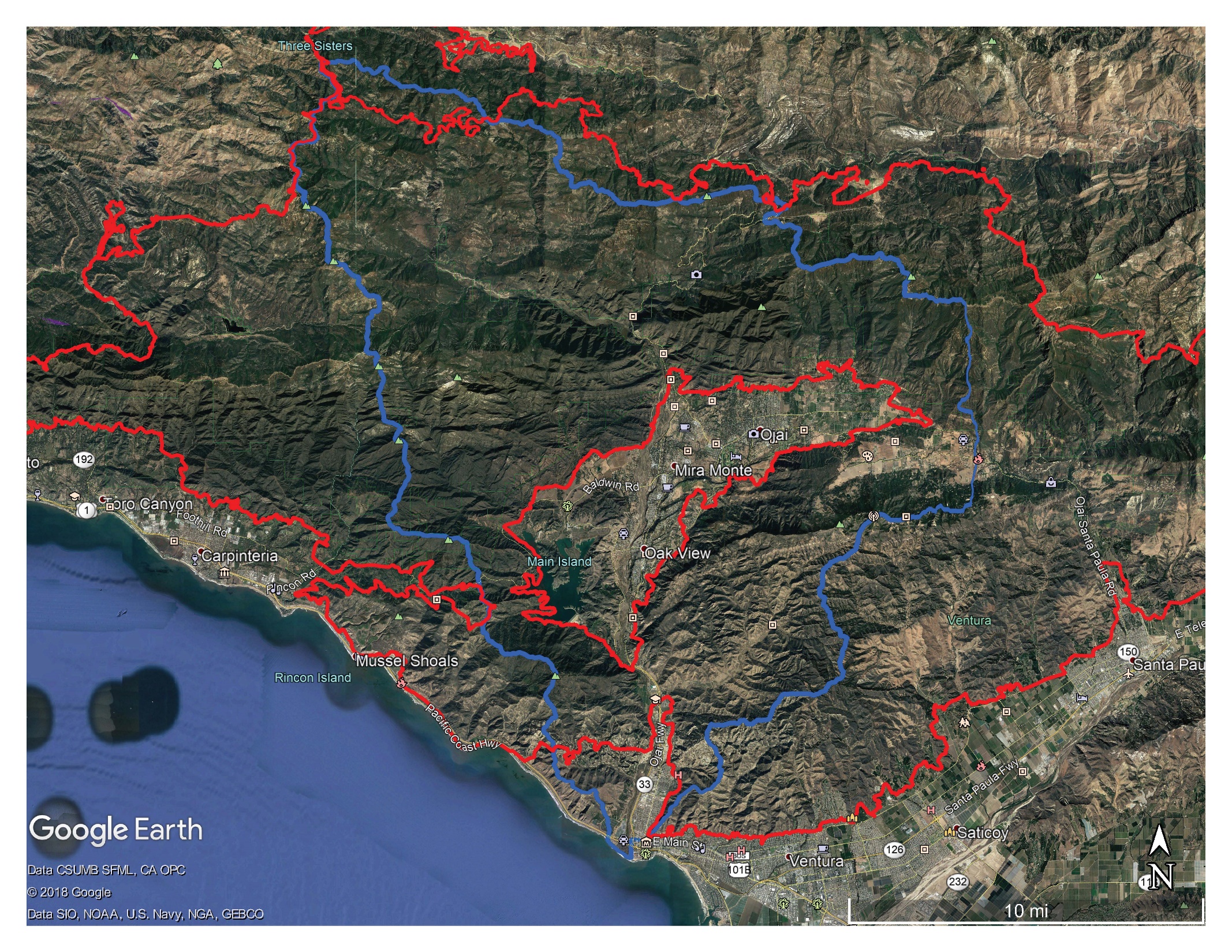 Ventura River Watershed – 144,833 Acres
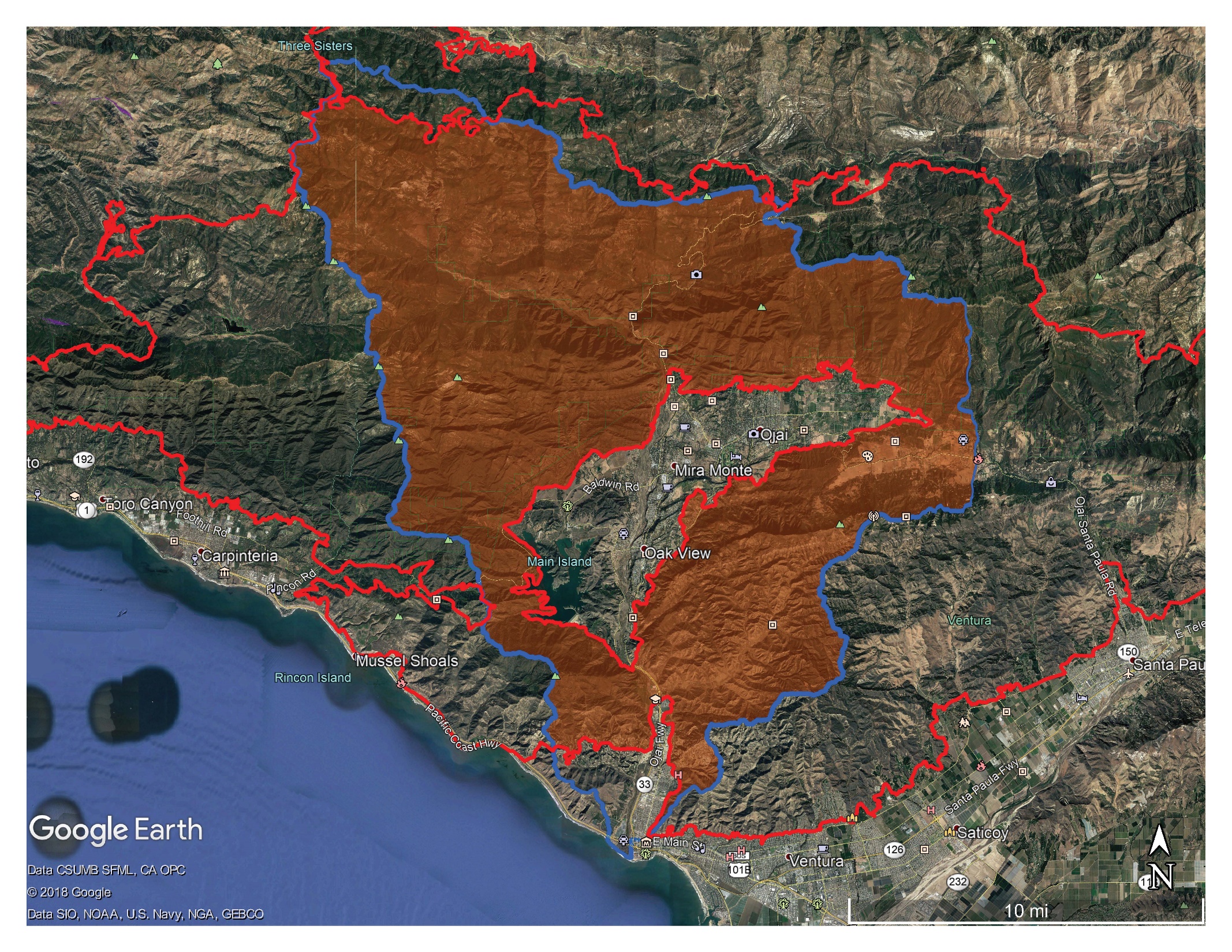 VRW Burned – 116,094 Acres – 80%
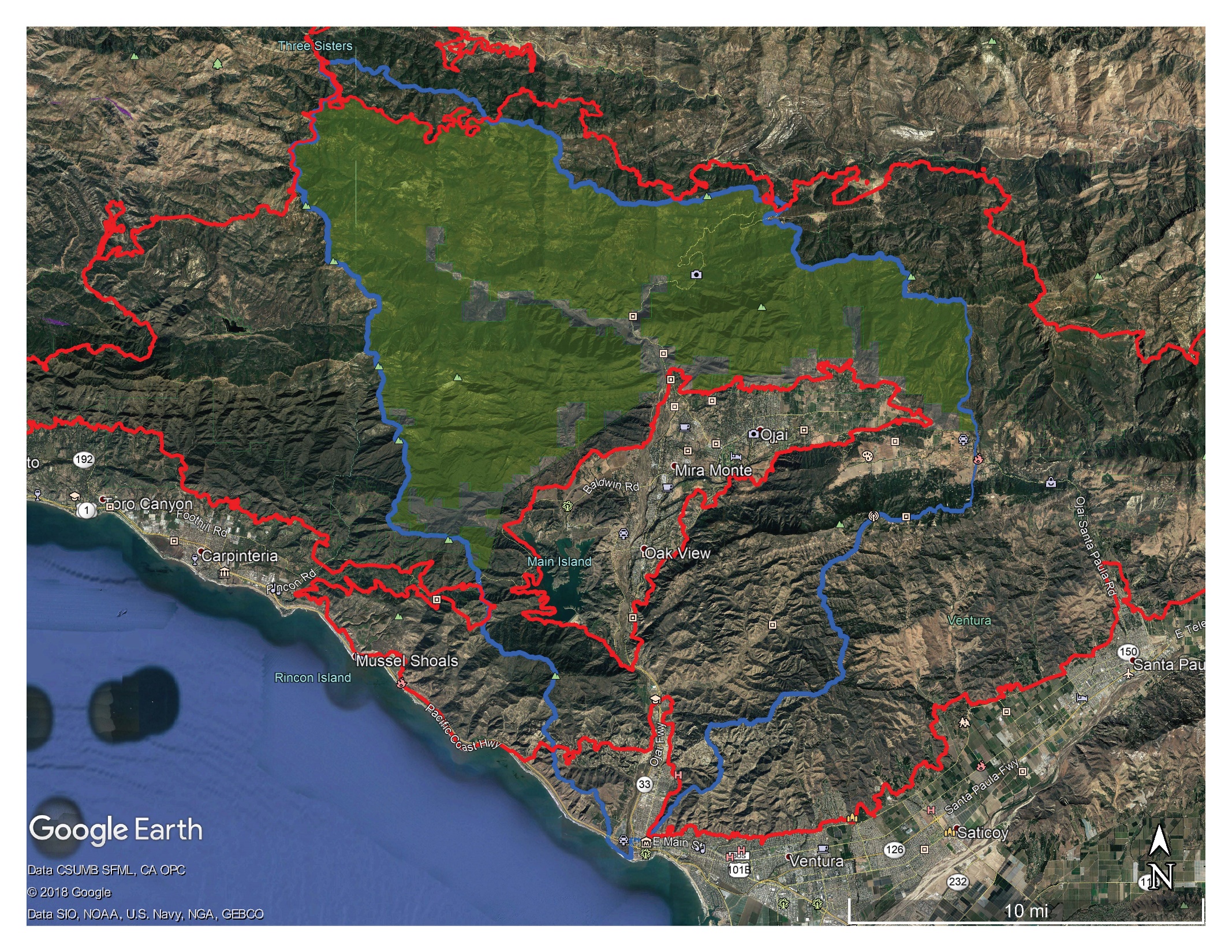 Los Padres NF Burned 96% of 70,063 Acres
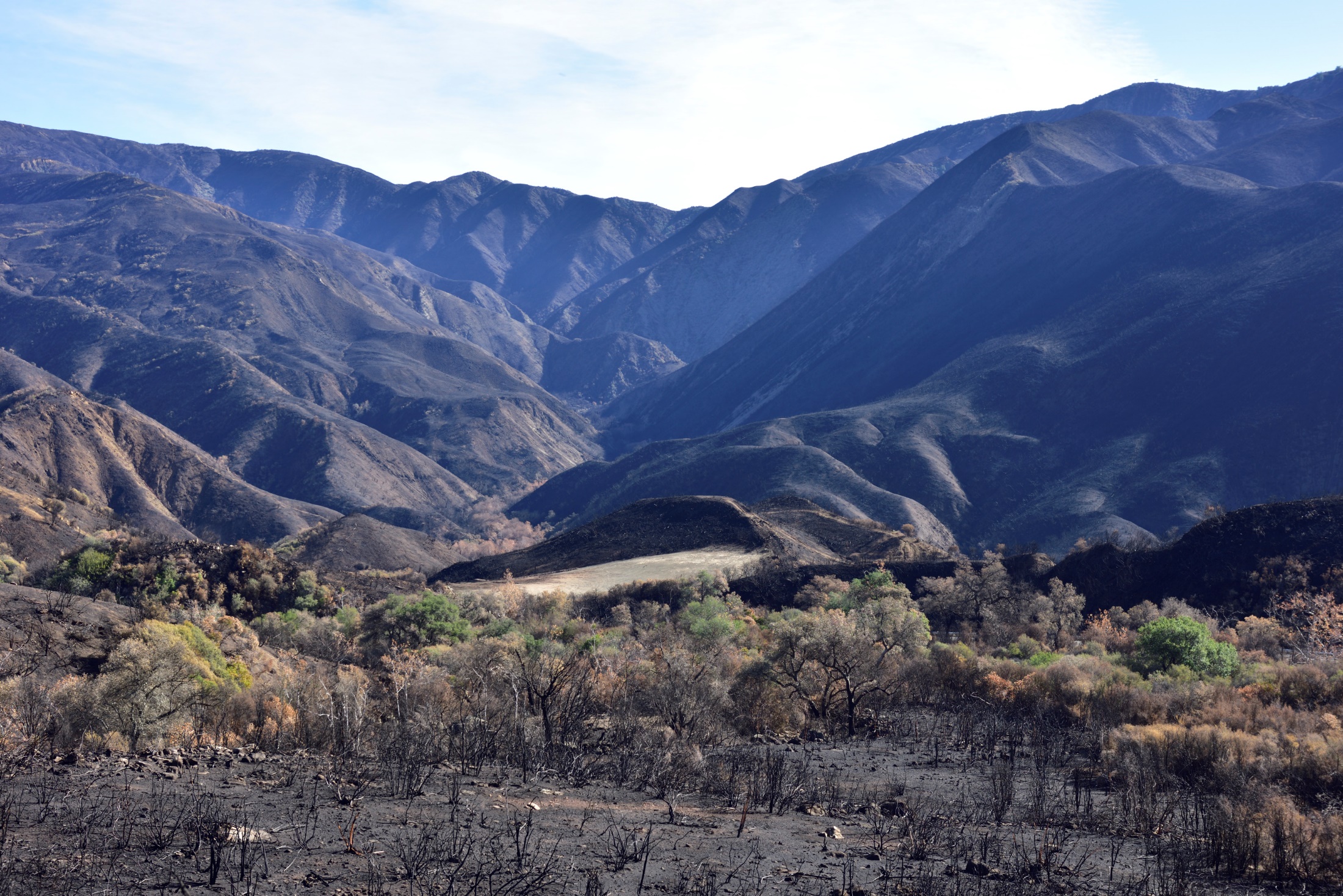 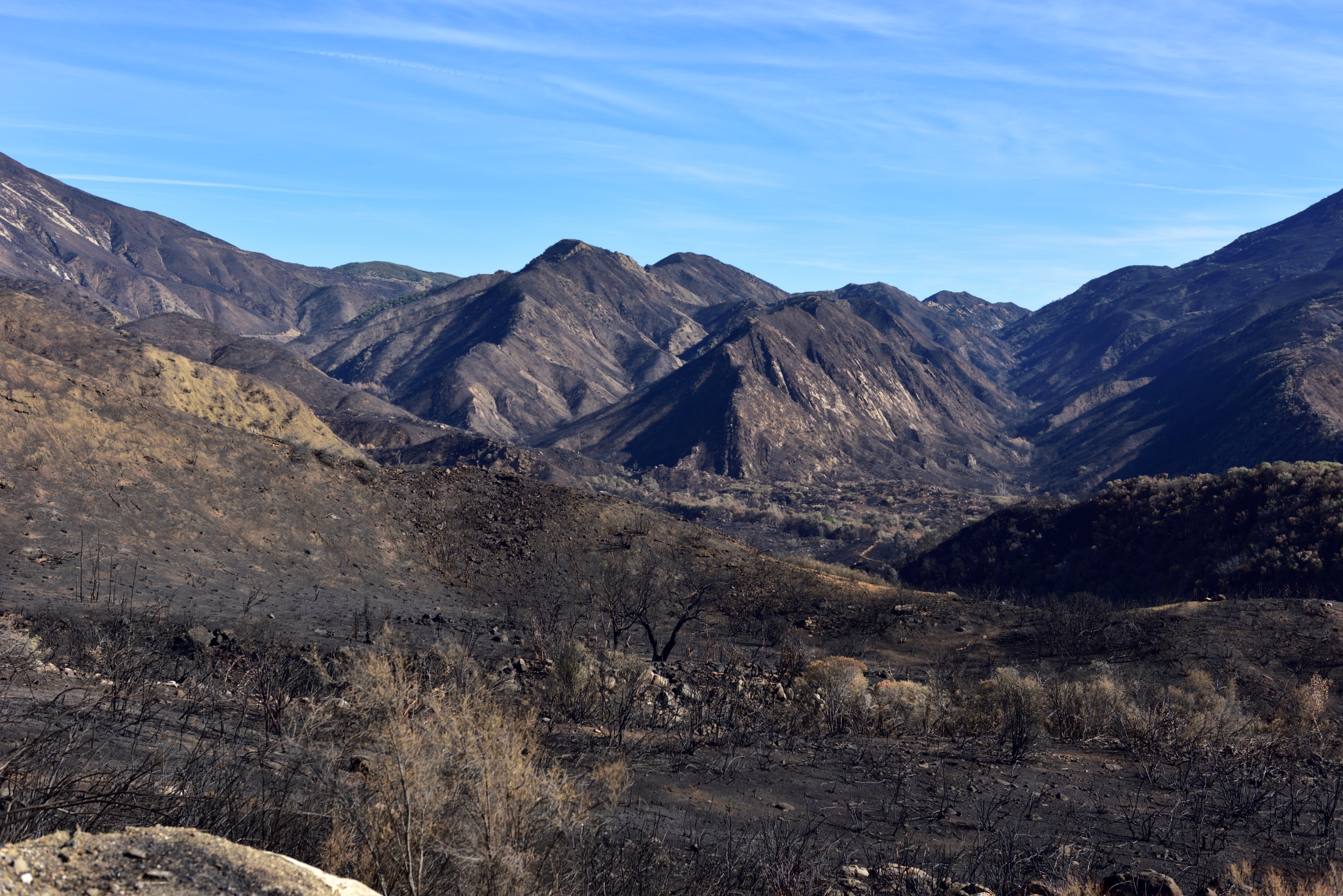 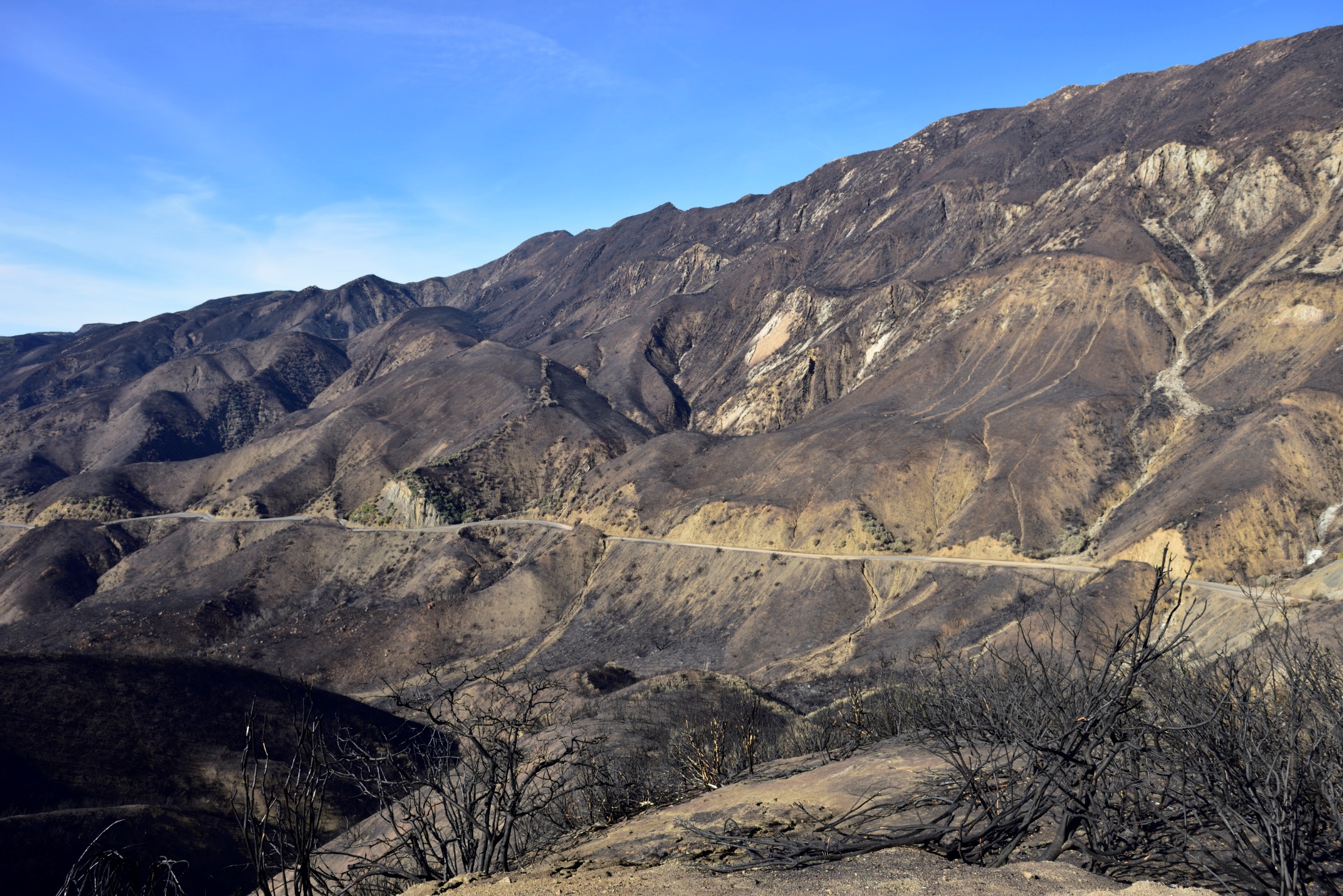 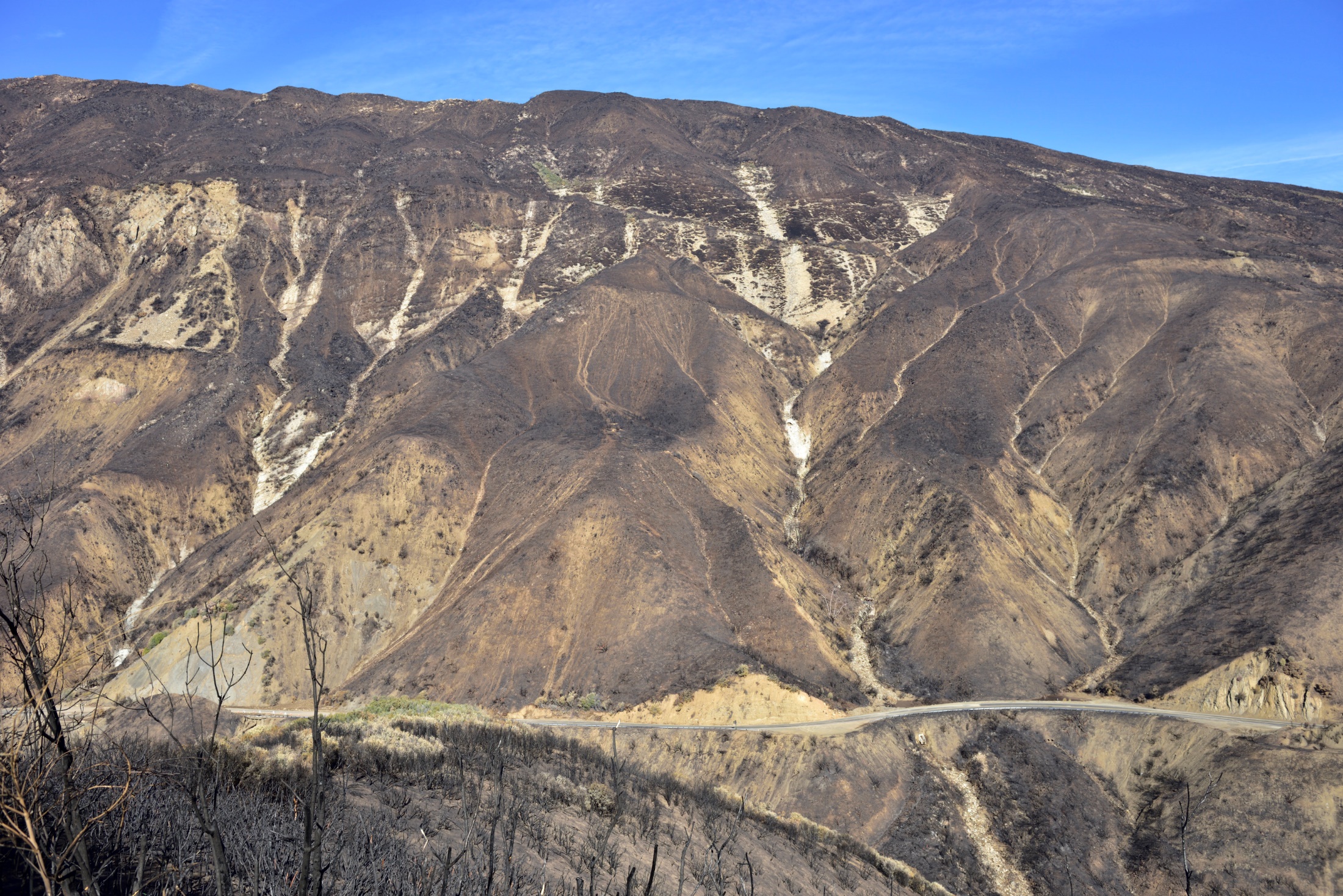 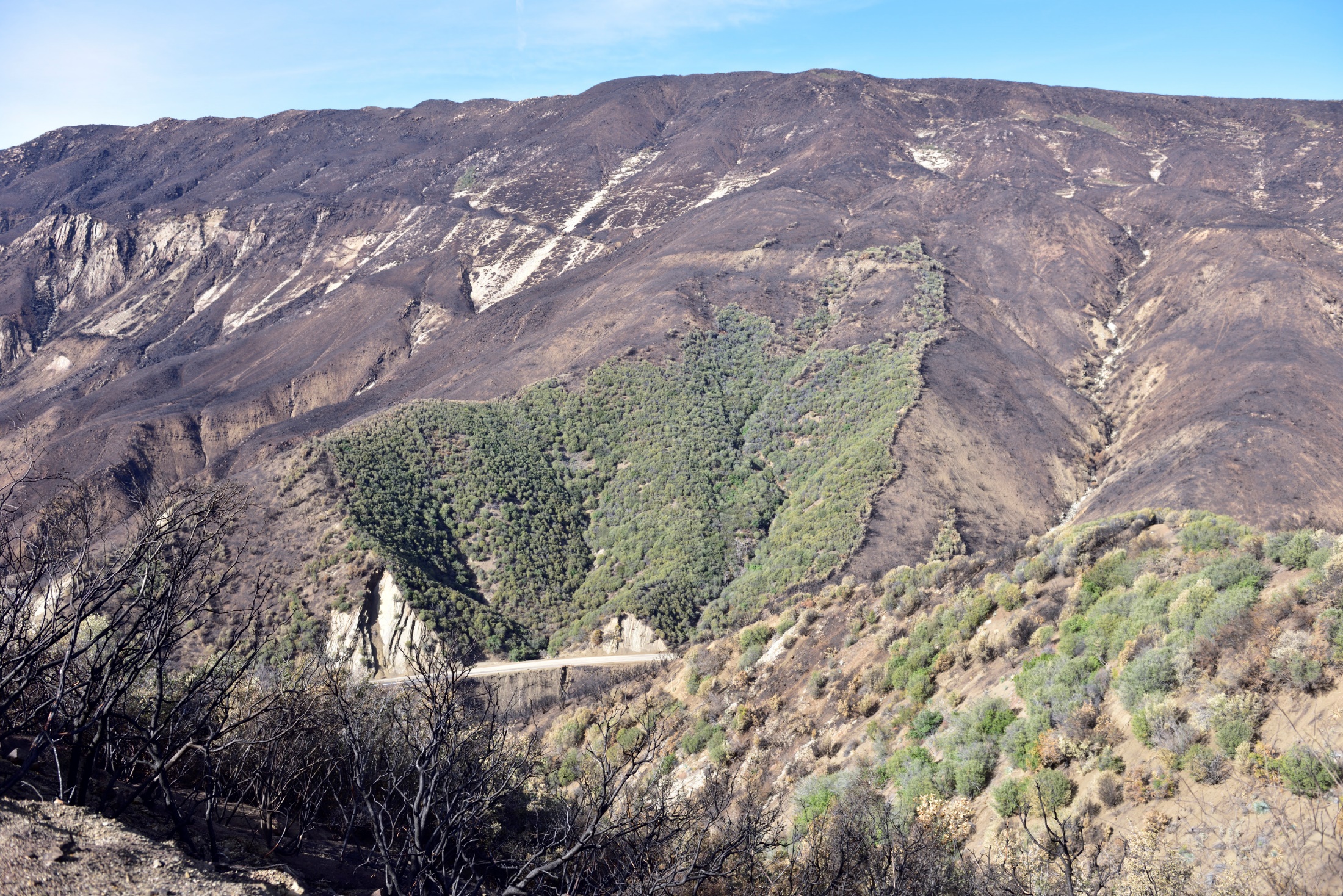 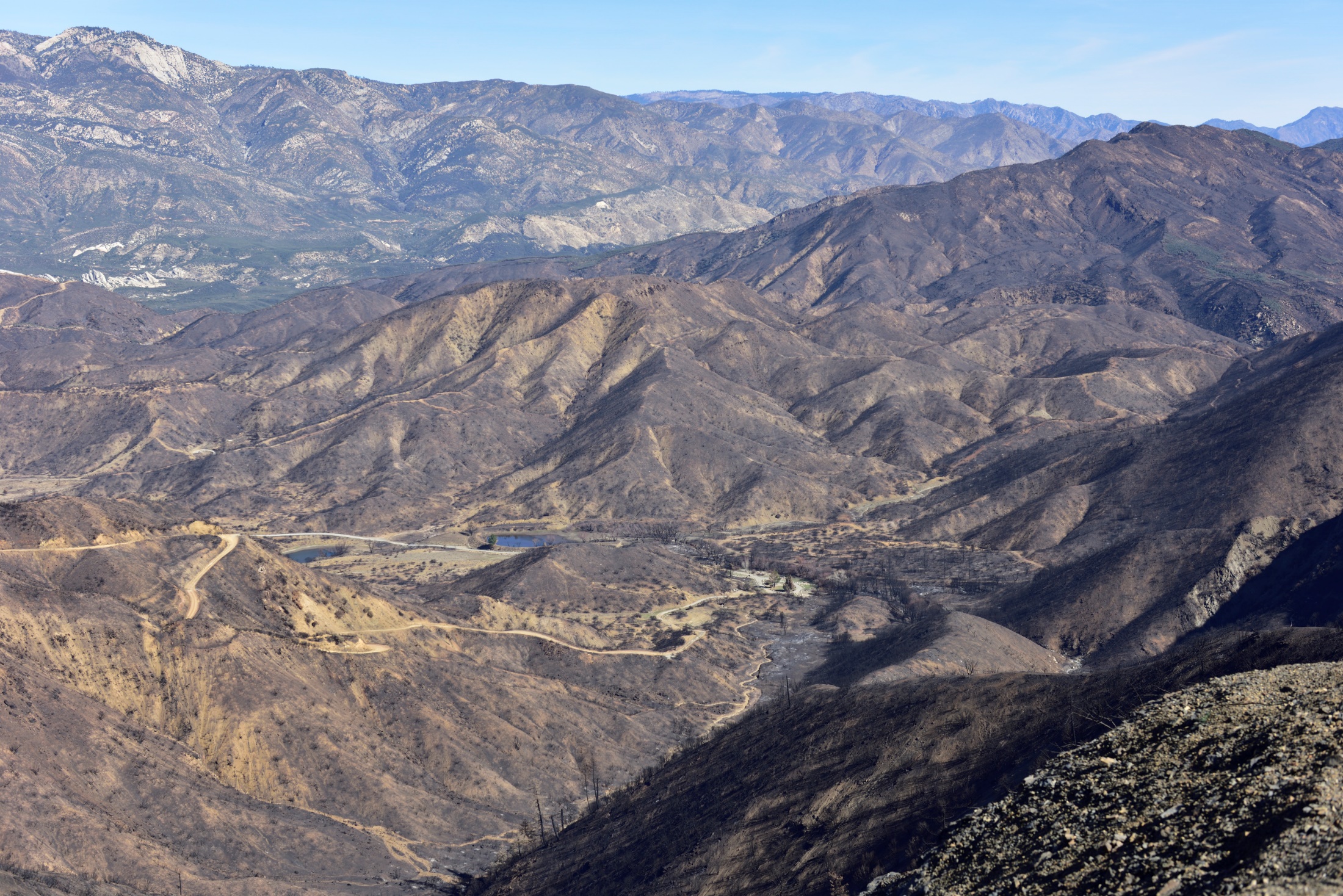 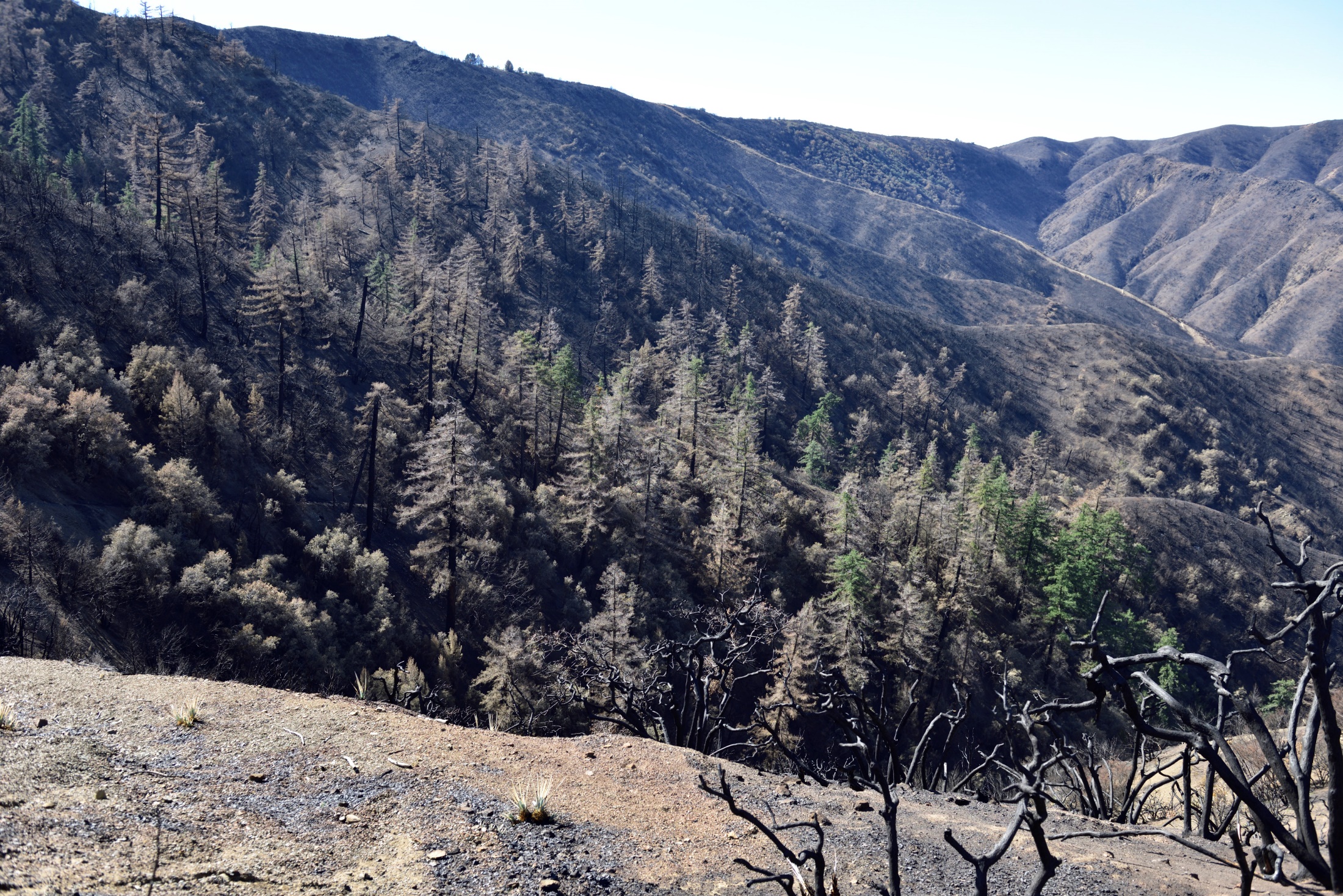 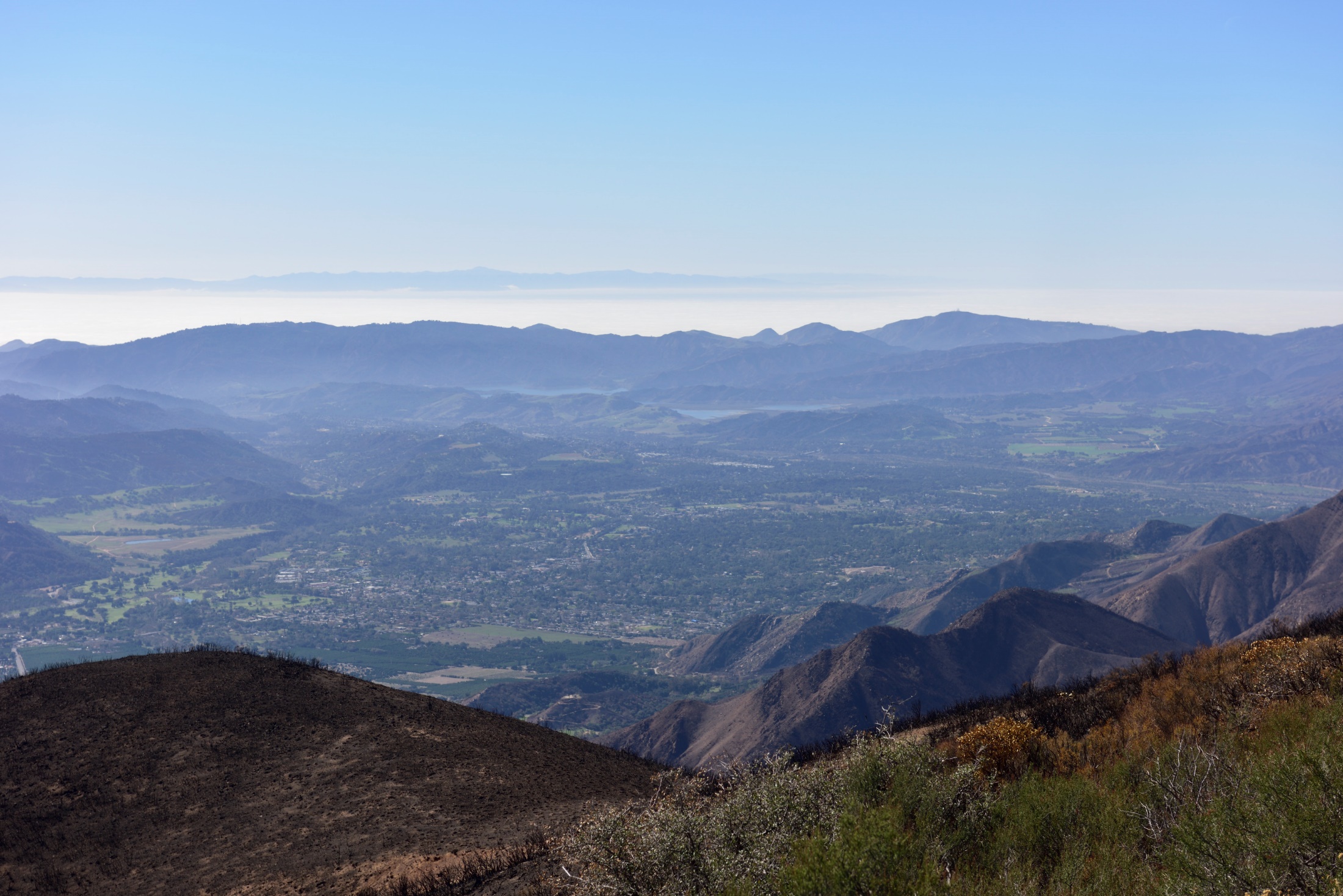 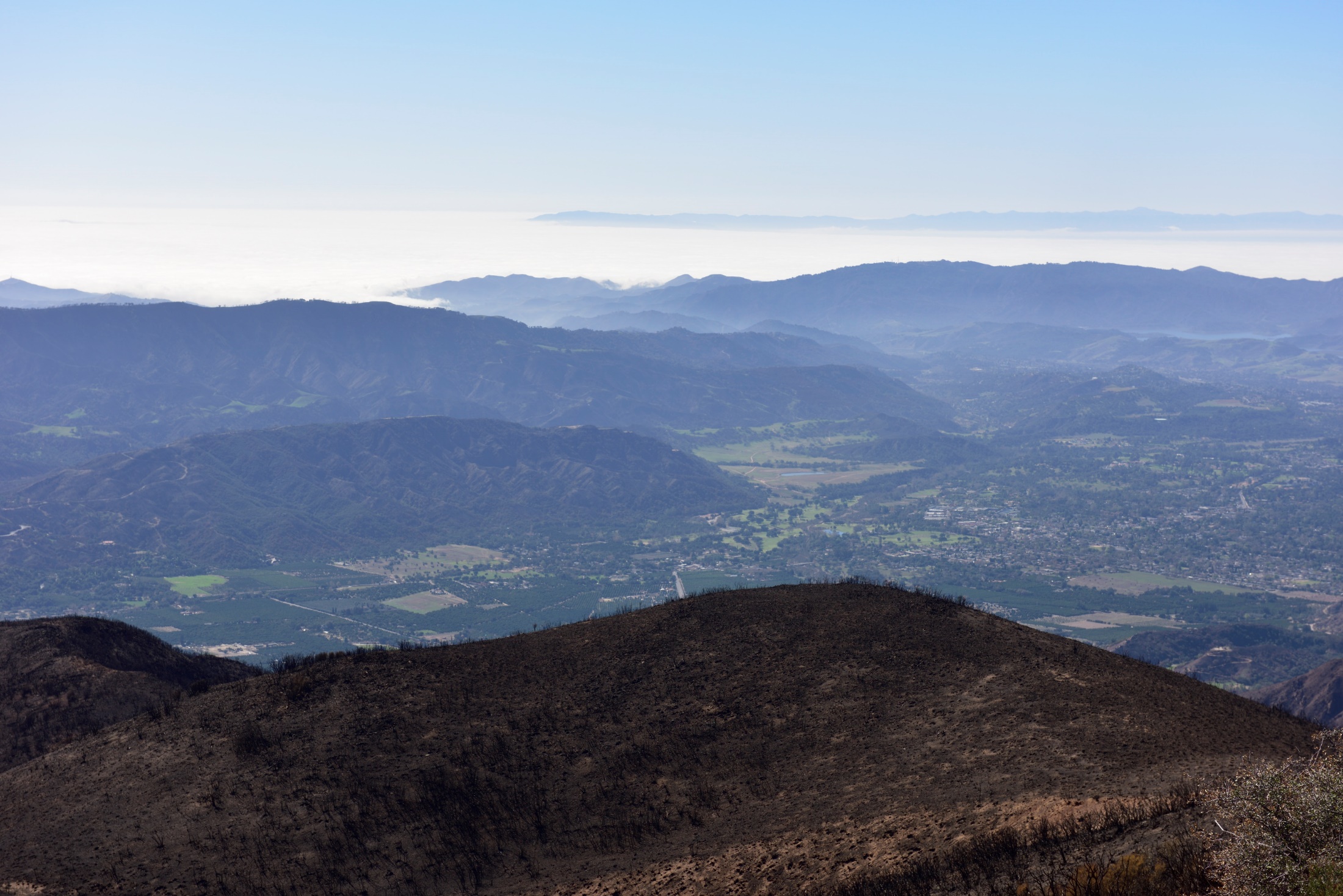 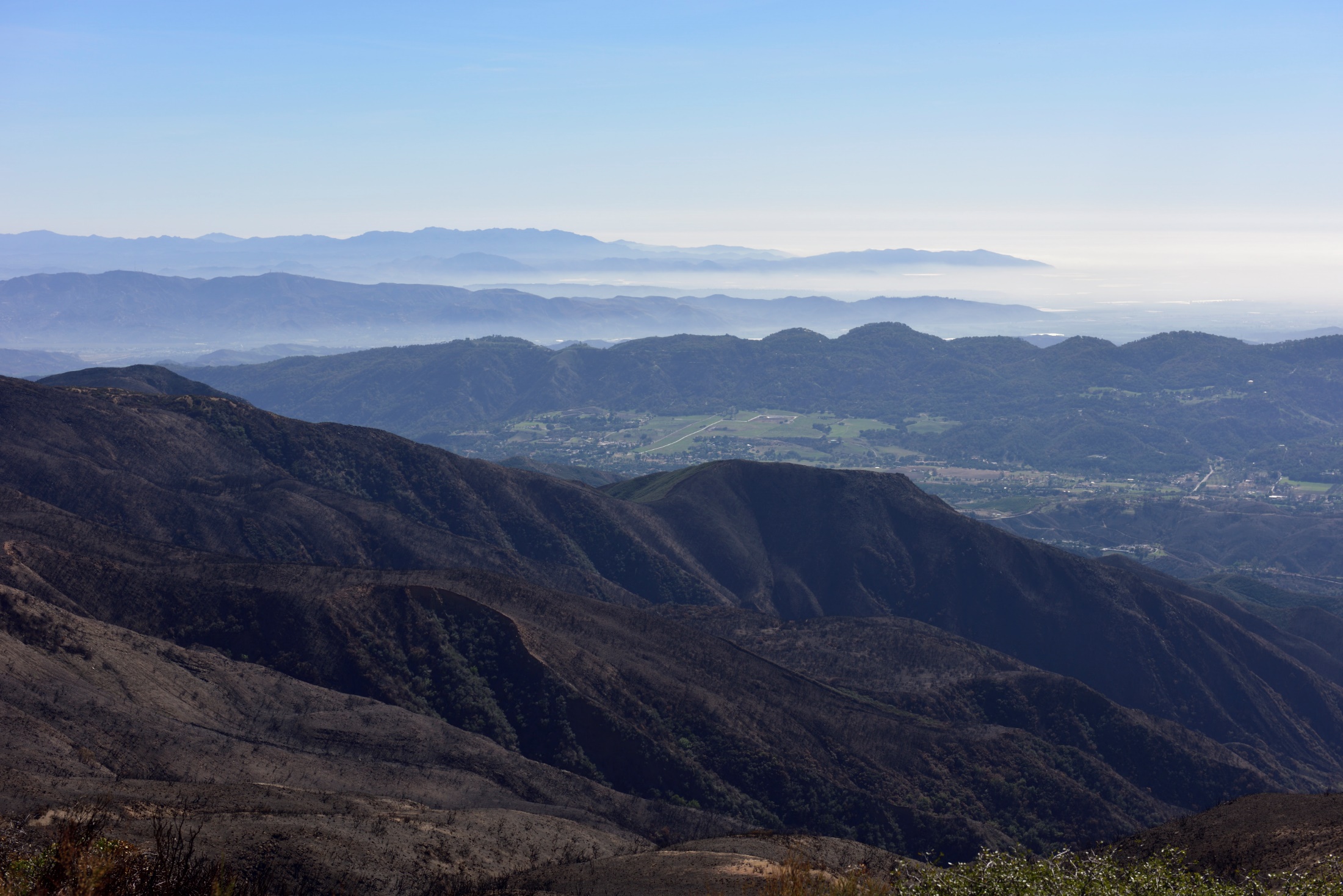 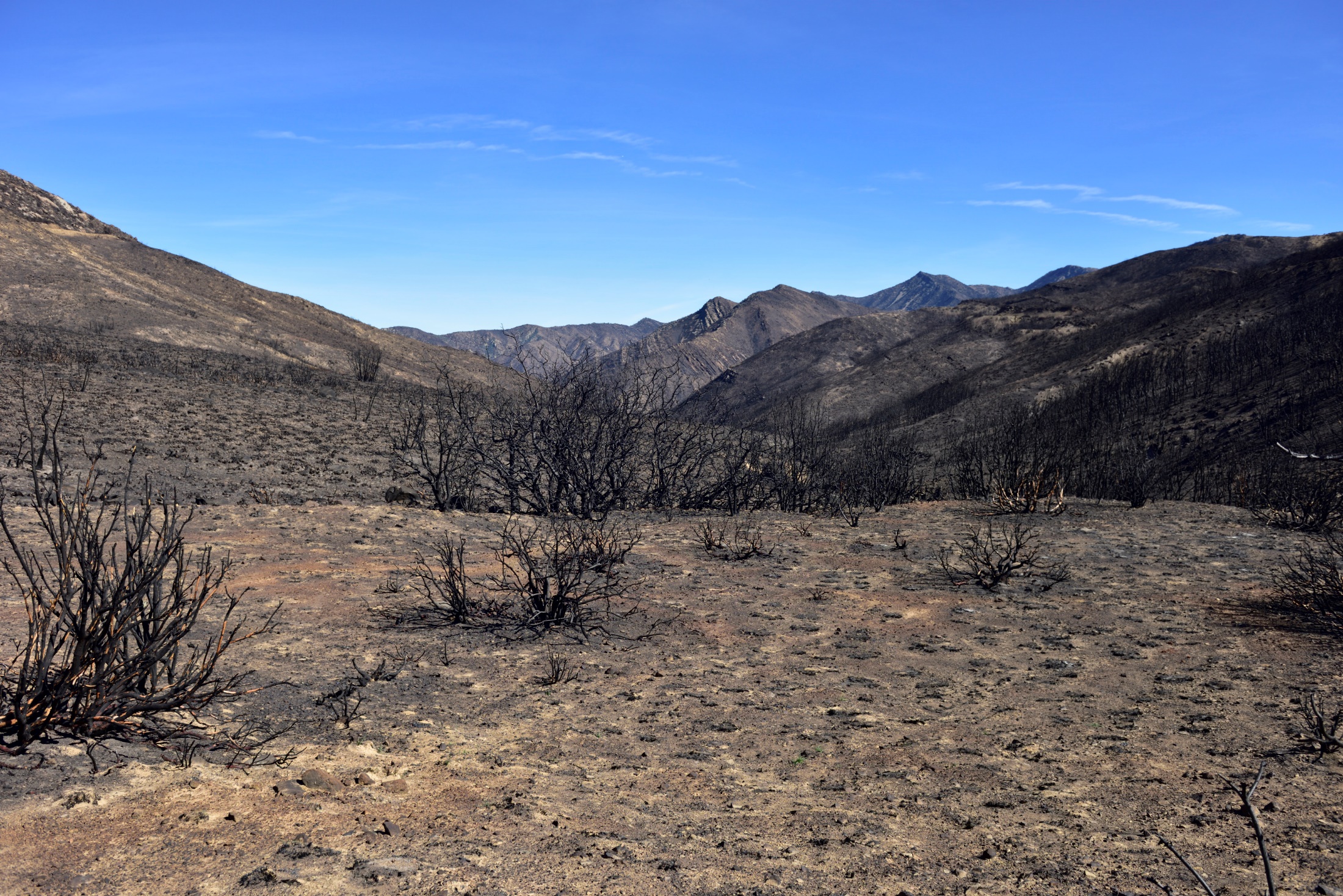 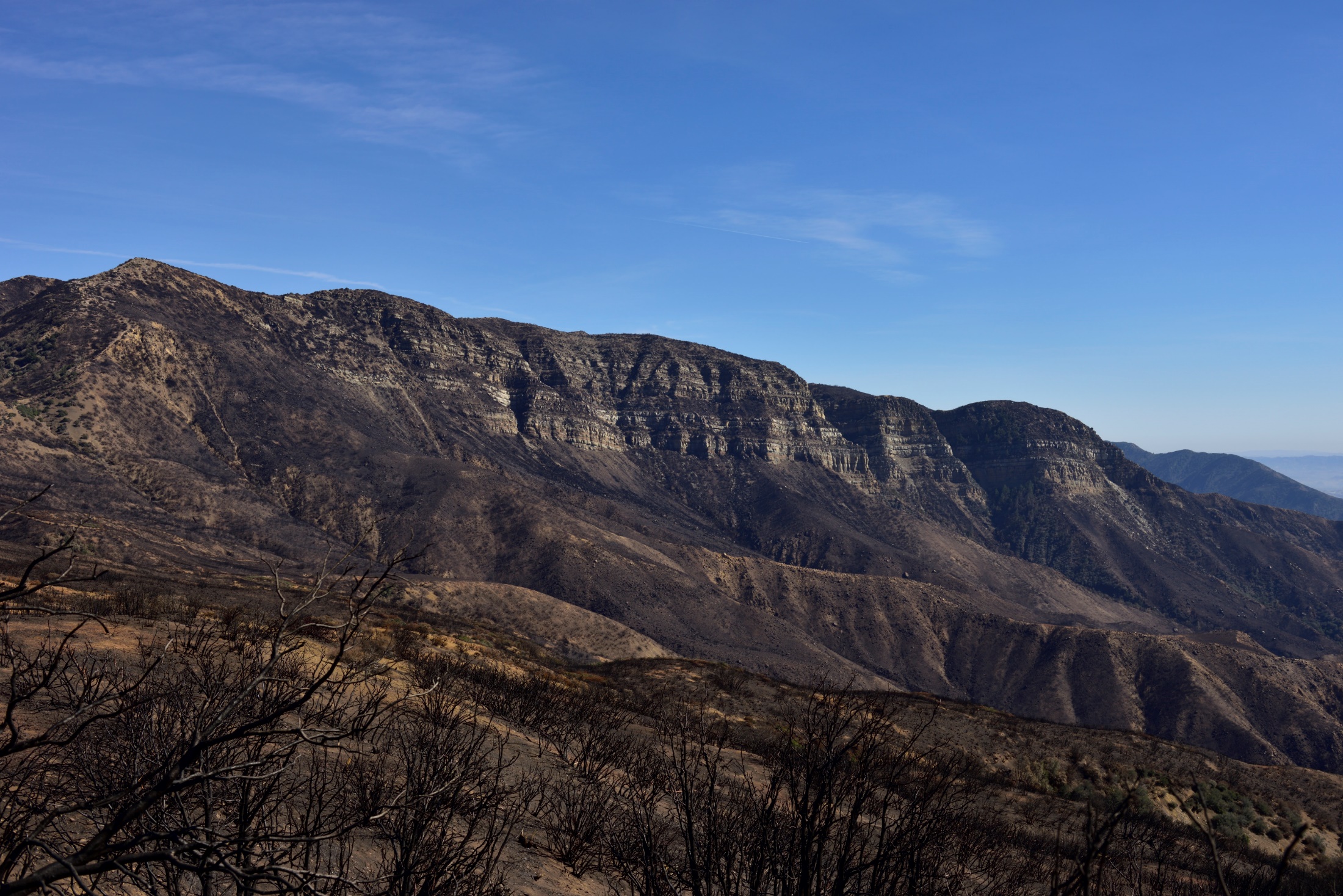